Figure 5. The mean performance (d′) of the seven subjects at each stimulus offset — TMS onset asynchrony in experiment ...
Cereb Cortex, Volume 15, Issue 11, November 2005, Pages 1736–1741, https://doi.org/10.1093/cercor/bhi050
The content of this slide may be subject to copyright: please see the slide notes for details.
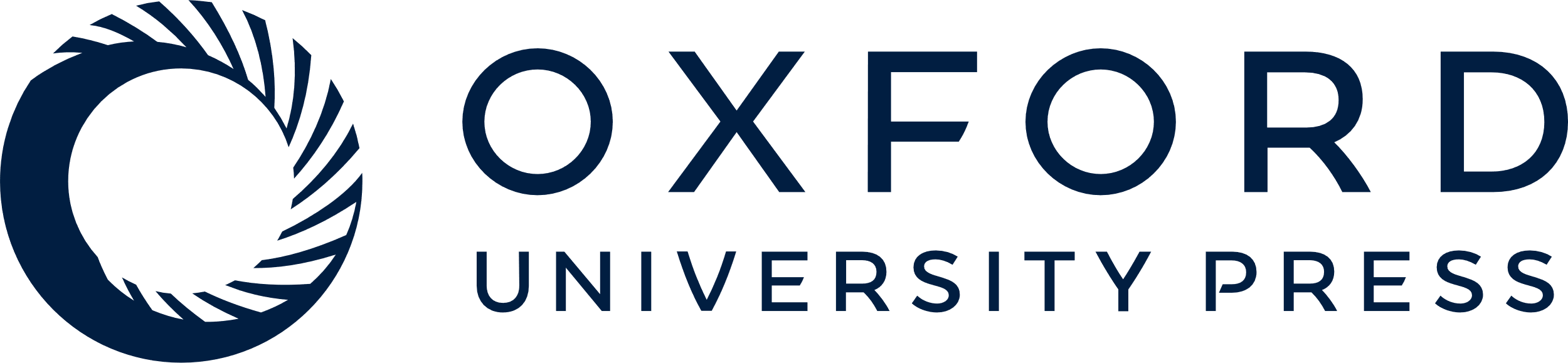 [Speaker Notes: Figure 5. The mean performance (d′) of the seven subjects at each stimulus offset — TMS onset asynchrony in experiment 3. As the ‘early’ (40–60 ms) and ‘late’ (120–140, 140–160 and 160–180 ms) TMS conditions were run in separate sessions, subjects' performances in the No TMS condition are presented separately: left and right triangles represent early and late No TMS controls respectively. The ‘early’ V1 time window is critical for awareness of visual motion.


Unless provided in the caption above, the following copyright applies to the content of this slide: © The Author 2005. Published by Oxford University Press. All rights reserved. For permissions, please e-mail: journals.permissions@oupjournals.org]